Insert title of presentation

Insert names of authors 
List affiliations here
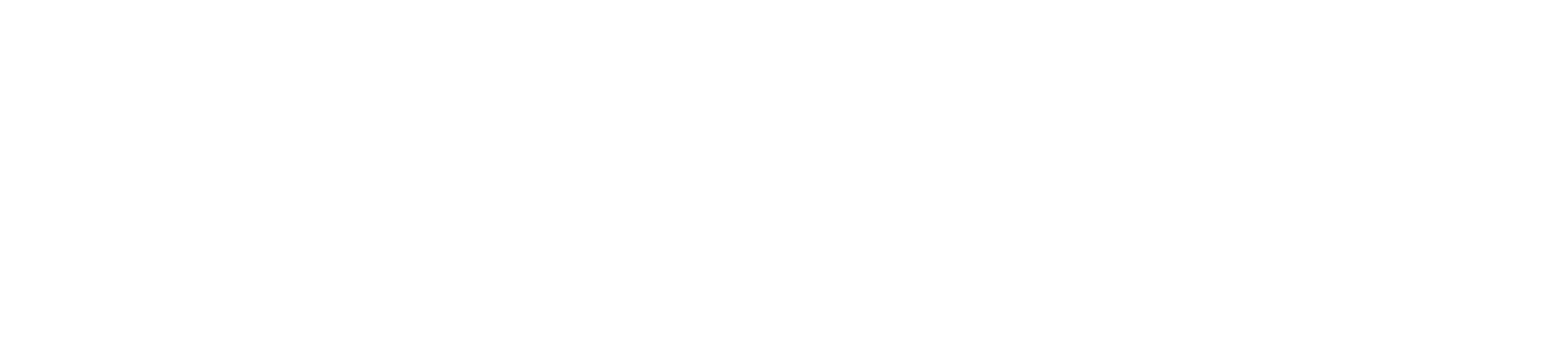